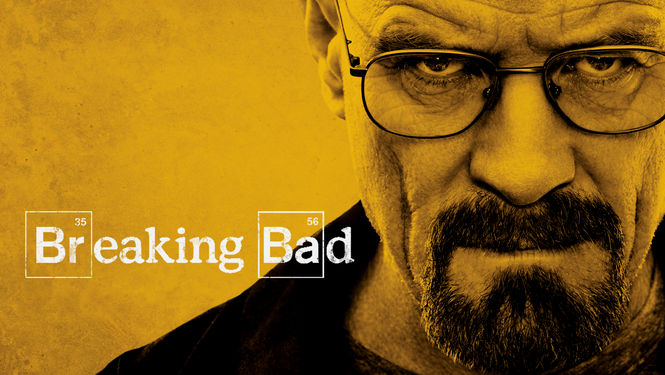 Lecture 6.2 – Logarithms and ph
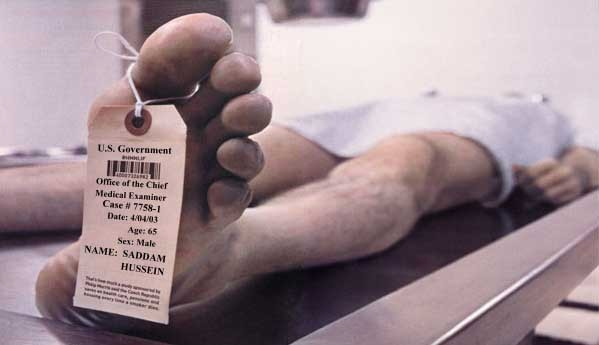 Learning Targets
6.4 – I can identify a compound as an acid or base using the pH of a solution. 
6.5 – I can calculate the pH of a solution and explain whether this compound is acidic or basic.
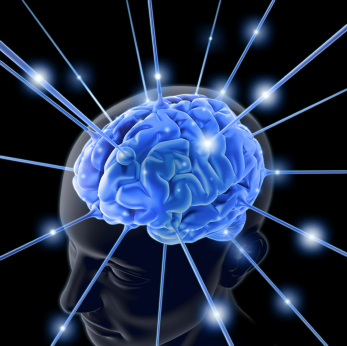 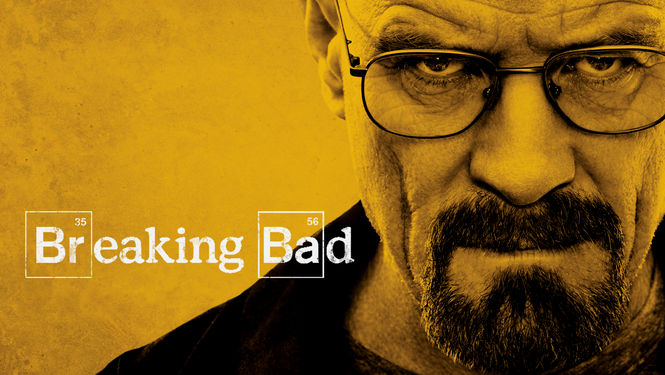 How do you calculate logarithms?
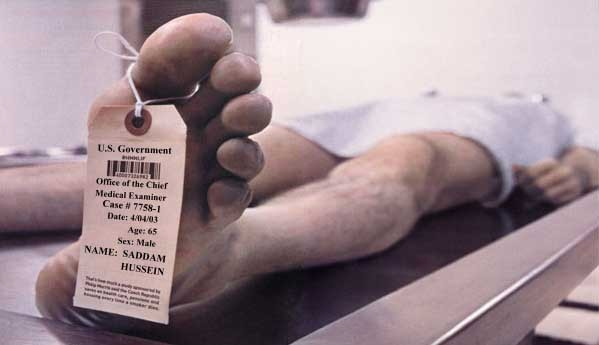 I. Logarithms
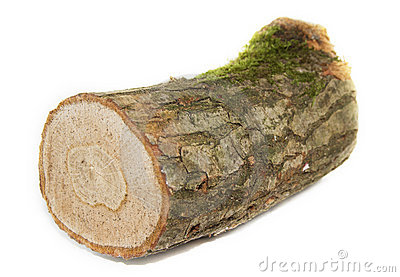 Logarithms are used to represent large numbers
A general logarithm can be written as:
logbx=y
b = base. 
This can be translated to exponetial form by:
by=x
Class Example
log525=?
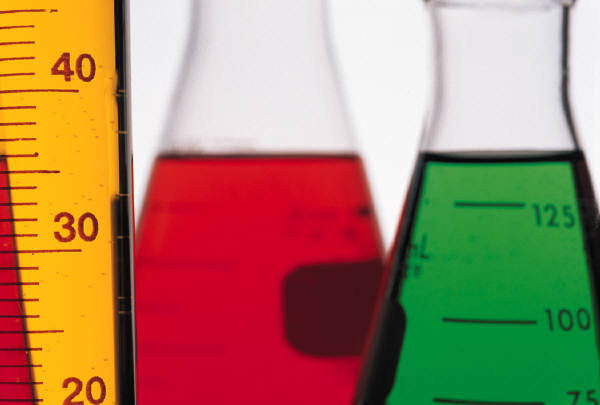 Table Talk
log327=?
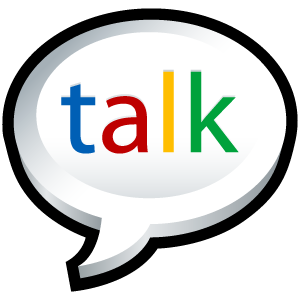 Stop and Jot
log101000 =
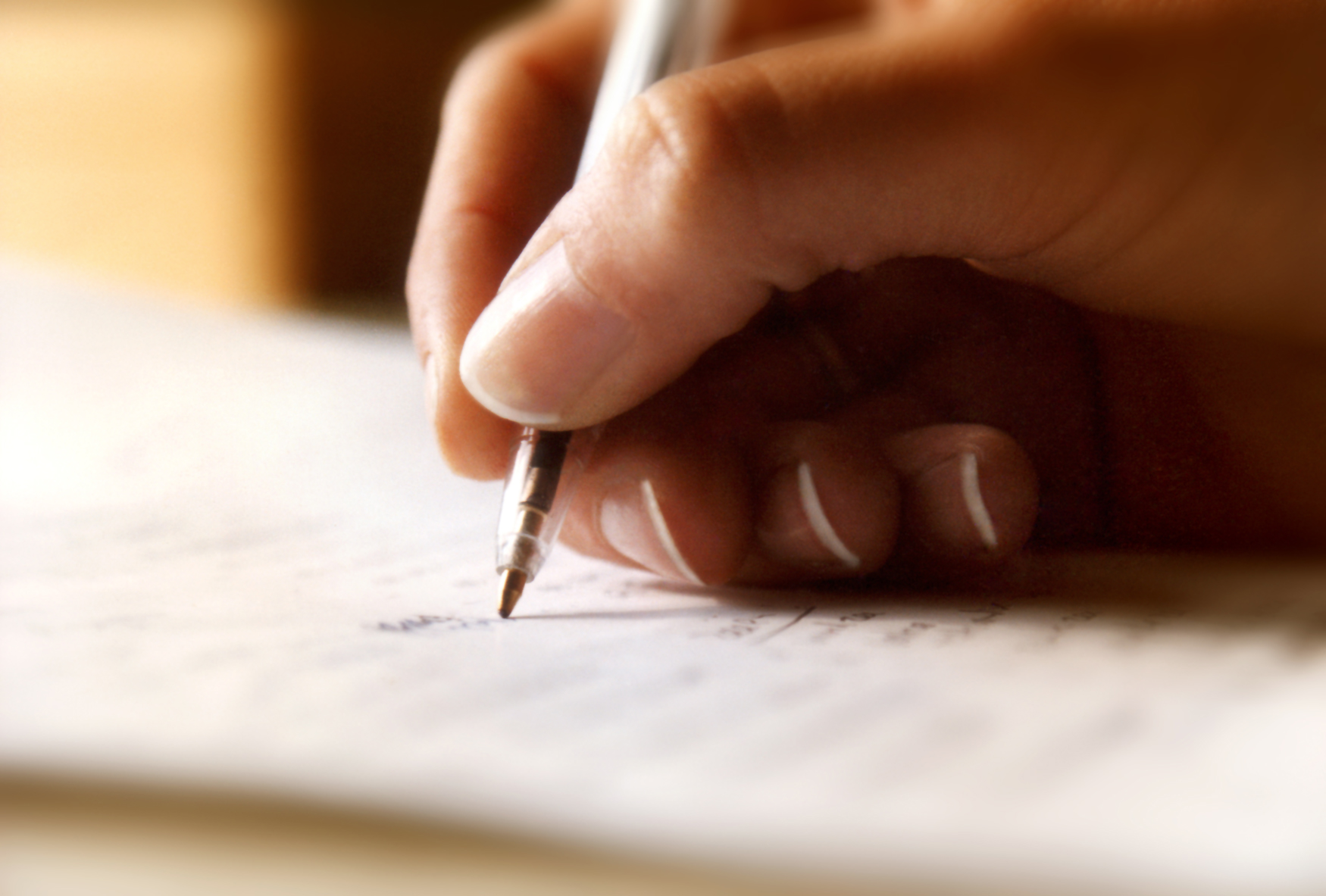 IMPORTANT
If you don’t have a base on your log, then your base is 10
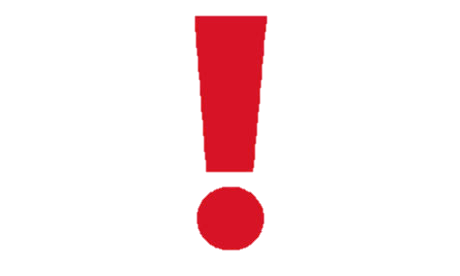 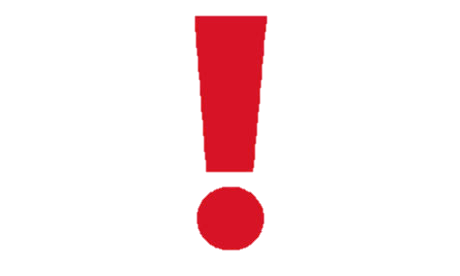 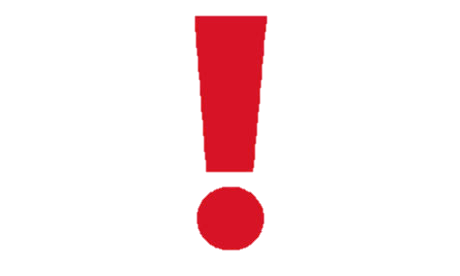 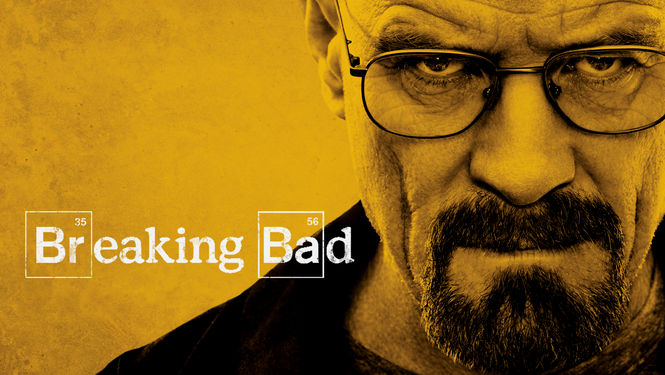 How are logarithms used to calculate pH?
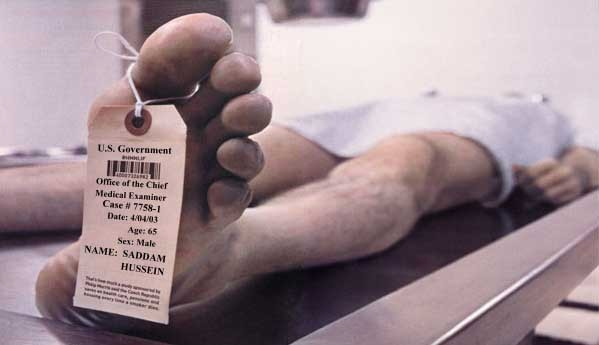 I. pH
The concentrations of acids and bases are often very low.
We use the pH scale to convey the concentration of H+
The pH scale is 0-14. 
Acid = pH 0-7
Base = pH 7-14
Neutral chemicals = pH of 7.
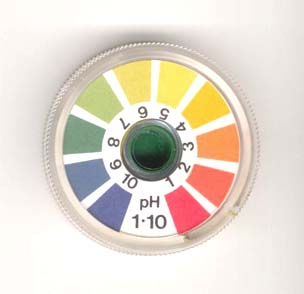 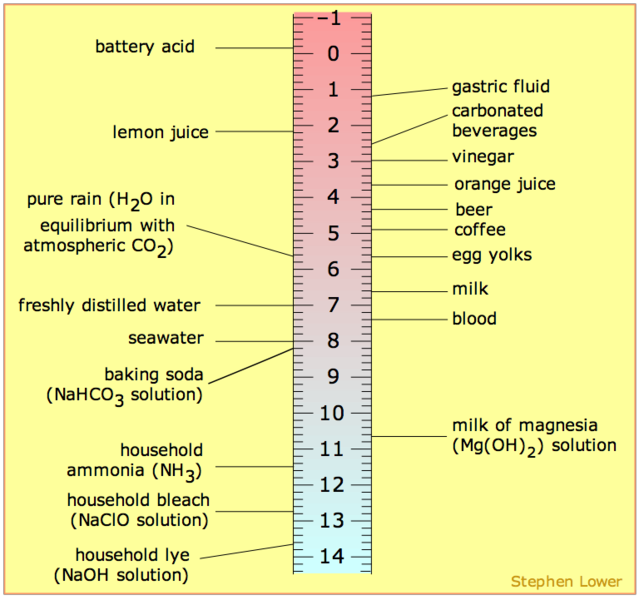 II. Calculating pH and pOH
p(anything) means -log(anything)
So, pH means -log(H+). 
We calculate the pH by:
pH=-log(H+)
We calculate pOH by:
pOH=-log(OH-)
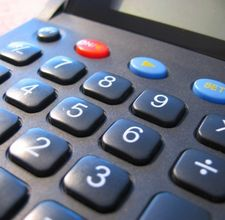 Table Investigation
We did logs of nice whole numbers, but our molarities are normally decimals. What is the trend that you notice for the following logs:
log(0.1)= -1
log(0.01)= -2
log(0.001)= -3
log(0.0001)= -4
log(0.00001)= -5
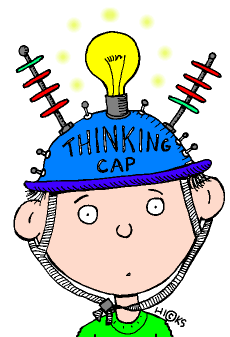 III. Calculating pH
We only will calculate the pH for strong acids/bases.
A strong acid/base completely dissociates.
This means that if we have a 0.1 M solution of HCl, then [H+]=0.1 M
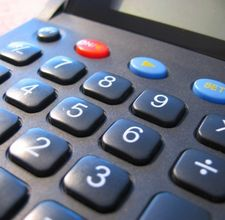 Class Example
Calculate the pH of a 0.01 M solution of H2SO4
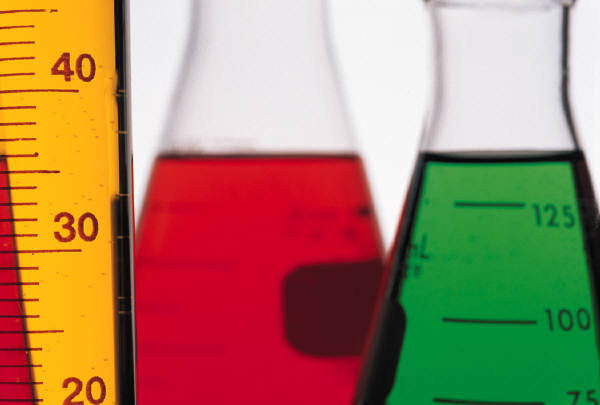 Table Talk
Calculate the pH of a 0.001 M solution of HCl
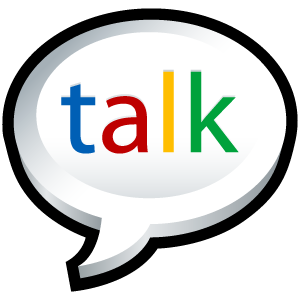 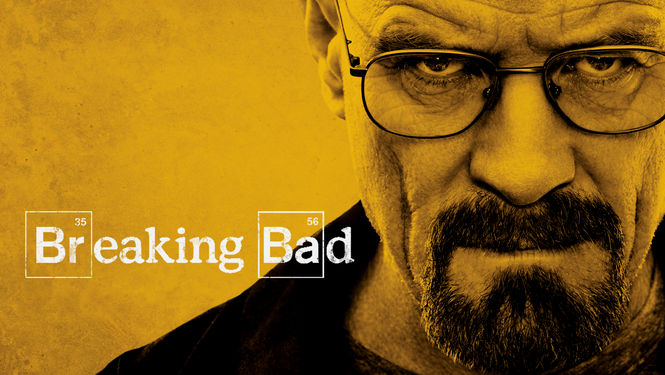 How are logarithms used to calculate pOH?
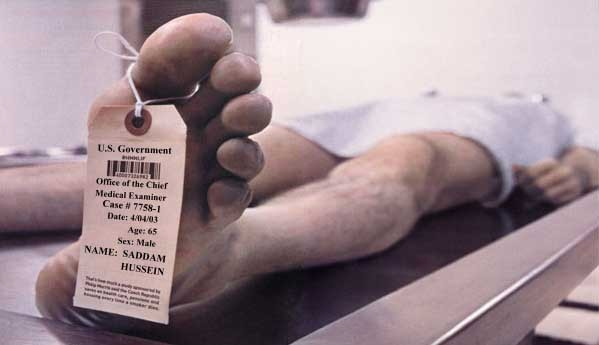 I. Calculating the pH of a Base
A strong base completely dissociates.
This means if we have a 0.1 M solution of NaOH, then we have [OH-]=0.1 M
Can now calculate the pOH
Once we have the pOH, we calculate the pH by:
pH=14-pOH
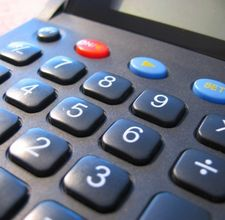 Class Example
Calculate the pH of 0.01 M solution of KOH
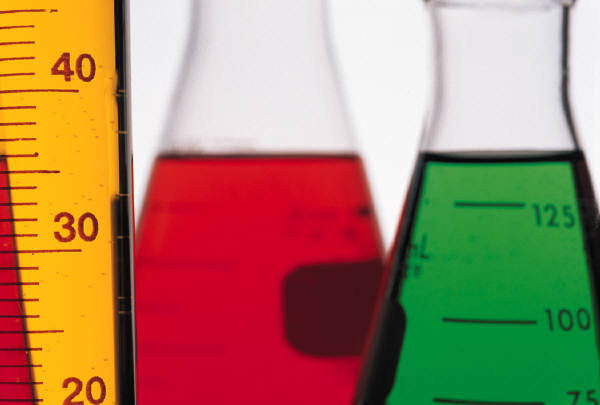 Table Talk
Calculate the pH of a 0.0001 M solution of           Ca(OH)2
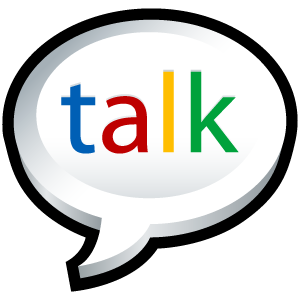